Кодирование графической информации
111 000 111
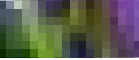 Графические изображения из аналоговой (непрерывной) формы в цифровую (дискретную) преобразуются путём пространственной дискретизации.
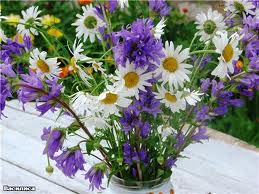 растр (греч. грабли)
Кодирование графического изображения с помощью пикселей, полученных в результате пространственной дискретизации, называется растровым изображением.
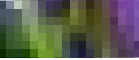 пиксель (picture's element)
Характеристики растрового изображения:
Разрешающая способность – это количество точек по горизонтали и вертикали на единицу длины изображения (dpi).
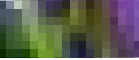 Глубина цвета – это количество информации, которое используется для кодирования цвета 1 пикселя изображения.
N = 2I,
I – это глубина цвета,
N – это количество цветов в палитре
Ic = k * I,
Ic – количество информации в графическом растровом изображении;
k – количество пикселей в изображении;
I – глубина цвета (находится из формулы N = 2I)
Вопросы для повторения:
Что означает термин «пространственная дискретизация»?
Чем является пиксель?
От каких характеристик зависит качество графического изображения? Что означает каждая характеристика?
По какой формуле можно вычислить количество цветов в палитре?
По какой формуле можно вычислить информационный объём графического файла?
Решение задач:
Чёрно-белое (без градаций серого) растровое графическое изображение имеет размер 10*10 точек. Какой информационный объём имеет изображение?
Как изменится объём графического изображения в предыдущей задаче (размер изображения 10х10 точек), если чёрно-белое изображение преобразовать в 256-цветное?
В процессе преобразования растрового графического изображения количество цветов уменьшилось с 65536 до 16. Во сколько раз уменьшился его информационный объём?
Кодирование чёрно-белого
 изображения
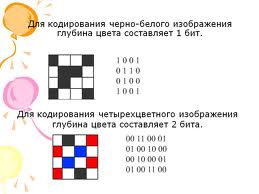 Кодирование цвета
Учёные заметили, что для человека при восприятии цвета наибольшая чувствительность цветовых рецепторов («колбочки», находящиеся на сетчатке глаза) приходится на красный, зелёный и синий цвета, которые являются базовыми для человека.
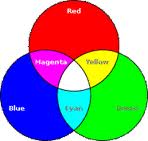 RGB
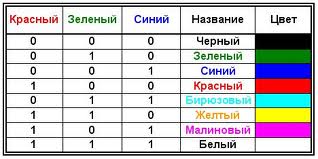 Система цветопередачи RGB применяется в мониторах компьютеров, в телевизорах и других излучающих свет технических устройствах.
При печати изображений на принтерах используется палитра цветов в системе CMYK.  Основными красками в ней являются Cyan – голубая, Magenta – пурпурная и Yellow – жёлтая.
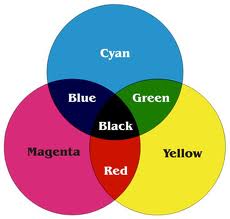 Напечатанное на бумаге изображение человек воспринимает в отражённом свете.
CMYK
Итак, для представления цвета в виде числового кода используются две обратных друг другу цветовые модели: или RGB или CMYK.
В графических редакторах для коррекции изображения используется цветовая модель  HSB, которая в качестве базовых параметров использует: Hue (оттенок цвета), Saturation (насыщенность) и Brightness (яркость).
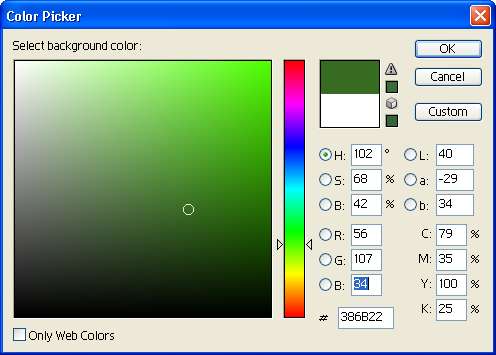 HSB
Виды компьютерных изображений
Создавать и хранить графические объекты в компьютере можно двумя способами – как растровое или как векторное изображение. Для каждого типа изображений используется свой способ кодирования.
Кодирование векторных изображений
Векторное изображение представляет собой совокупность графических примитивов (точка, отрезок, эллипс…). Каждый примитив описывается математическими формулами. Кодирование зависит от прикладной среды.
Достоинством векторной графики является то, что файлы, хранящие векторные графические изображения, имеют сравнительно небольшой объем.
Важно также, что векторные графические изображения могут быть увеличены или уменьшены без потери качества.
Графические форматы файлов
Форматы графических файлов определяют способ хранения информации в файле (растровый или векторный), а также форму хранения информации (используемый алгоритм сжатия).
Наиболее популярные растровые форматы:
BMP
GIF
JPEG
TIFF
PNG
Наиболее популярные векторные форматы:

WMF
ODG
Выпишите основные отличия растровых изображений от векторных.
Чем объясняются эти отличия?
Выпишите названия растровых графических редакторов. 
Выпишите форматы растровых графических файлов.
Из чего создаётся векторное изображение?
В чём плюсы векторного изображения?
Выпишите названия векторных графических редакторов.
Выпишите форматы векторных графических файлов.
Видеоинформация – это изображение, воспроизводимое на экране компьютера, хранящаяся в компьютерной памяти.
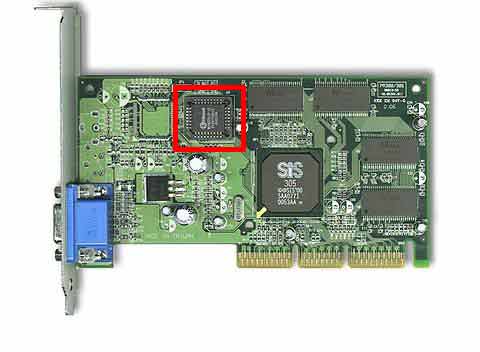 Видеопамять – оперативная память, хранящая видеоинформацию во время её воспроизведения в изображение на экране. Находится  на видеокарте компьютера
1. На экране с разрешающей способностью 640*200 высвечиваются только двуцветные изображения. Какой минимальный объём видеопамяти необходим для хранения изображения?
2. Какой объём видеопамяти необходим для хранения 4-х страниц изображения, если глубина цвета 24, а разрешающая способность дисплея – 800*600 пикселей?
3. Объём видеопамяти равен 1 Мб. Разрешающая способность дисплея – 800*600. Какое максимальное количество цветов можно использовать при условии, что видеопамять делится на 2 страницы?
Вопросы и задания:
Какие виды компьютерных изображений вы знаете?
Какое максимальное количество цветов может быть использовано в изображении, если на каждую точку отводится 3 бита?
Что вы знаете о цветовой модели RGB?
Рассчитайте необходимый объем видеопамяти для графического режима: разрешение экрана 800х600, качество цветопередачи 16 бит.